The weather of Picanya
By: Violeta Quesada
1st DAY
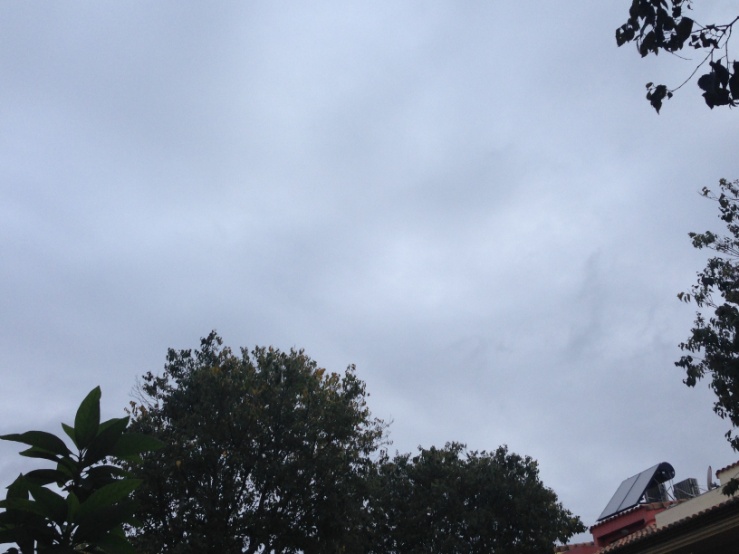 Cloudy.
Highest temperature: 16ºC
Lowest temperature: 9ºC
Sunrise:  8:02
Sunset:  17:38
Chance of rain:  10%
Humidity: 85%
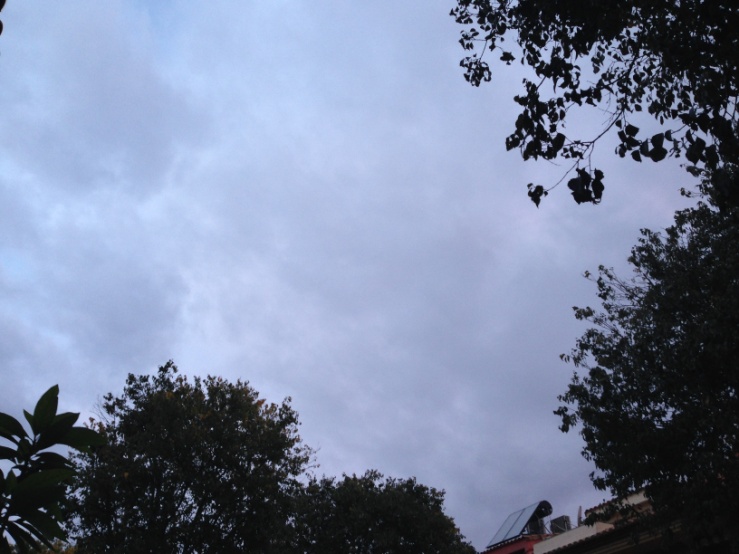 2nd DAY
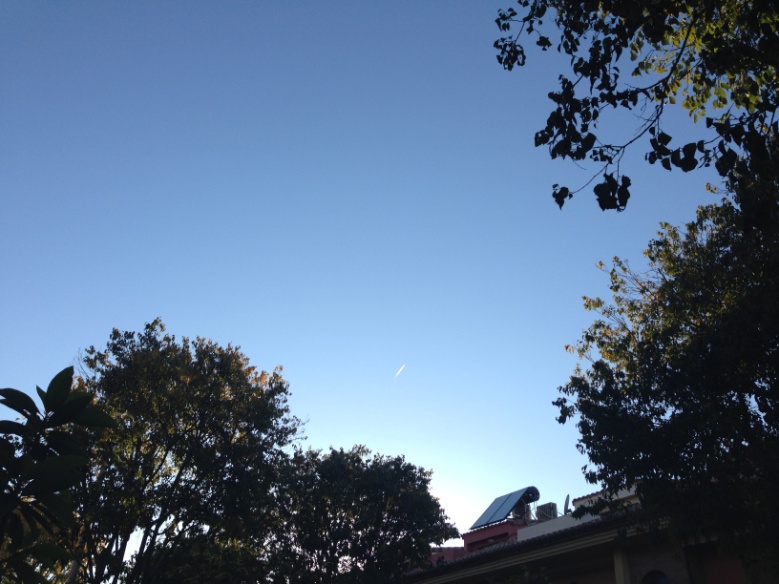 Mainly sunny                 
Highest temperature: 17ºC
Lowest temperature: 7ºC
Sunrise: 8:04
Sunset: 17:38
Chance of rain: 0%
Humidity: 72%
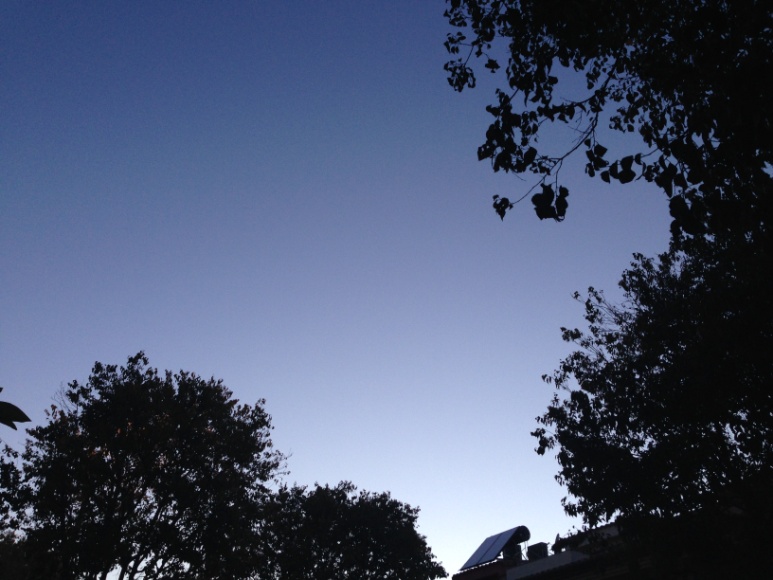 3st DAY
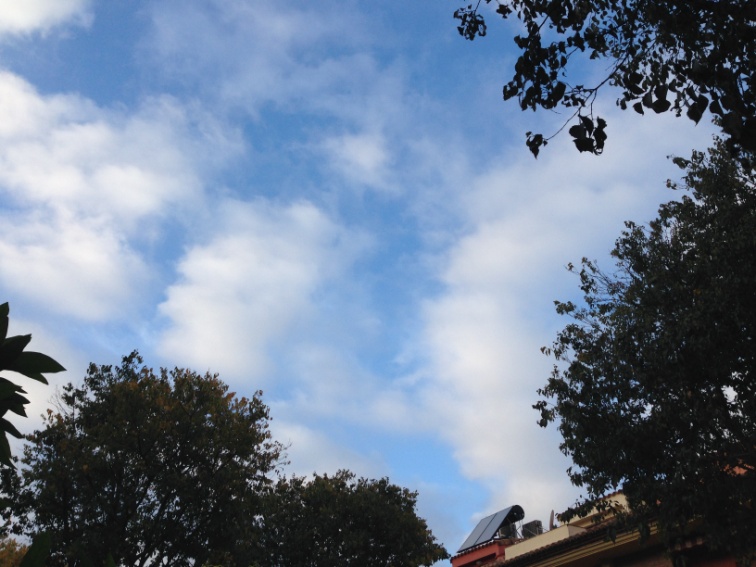 Squally day
Highest temperature:  16ºC        
Lowest temperature:  6ºC
Sunrise:  8:05
Sunset:  17:37  
Chance of rain:  40%
Humidity:  86%
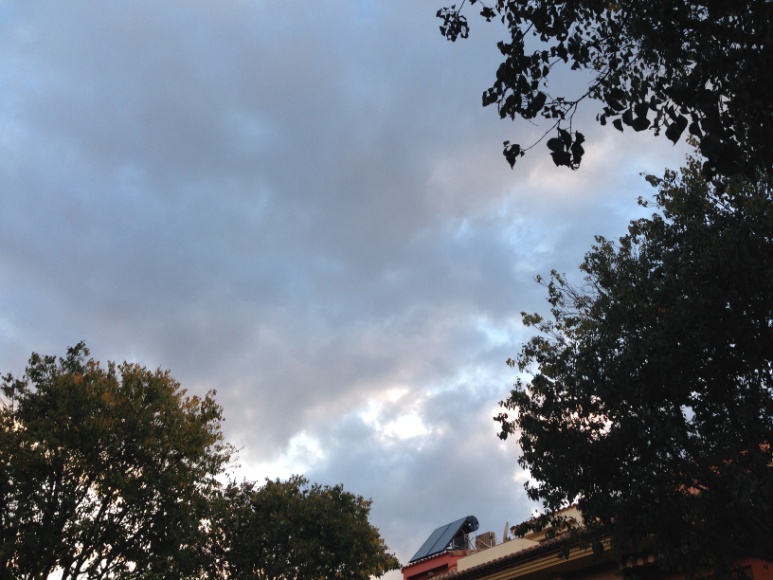 4th DAY
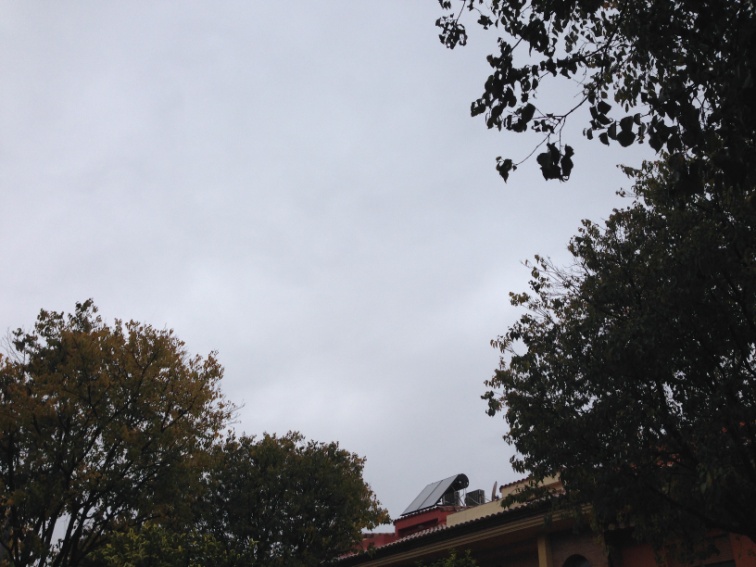 Rainy
Highest temperature:  16ºC        
Lowest temperature:  14ºC
Sunrise:  8:06
Sunset:  17:38  
Chance of rain:  80%
Humidity:  98%
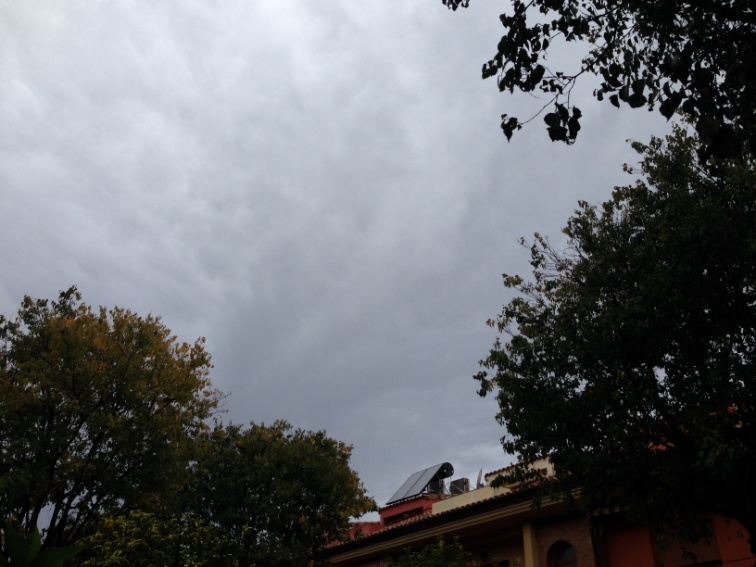 5th DAY
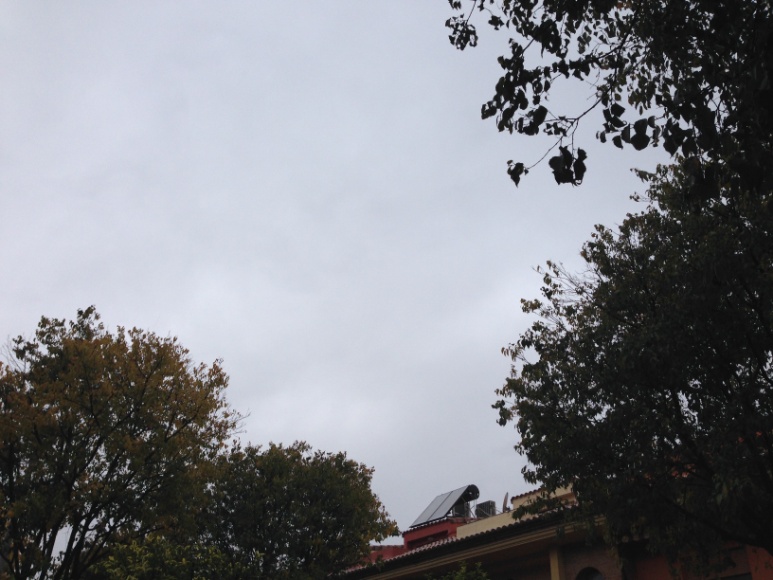 Partly cloudy
Highest temperature:  16ºC        
Lowest temperature:  13ºC
Sunrise:  8:05
Sunset:  17:36  
Chance of rain:  45%
Humidity:  60%
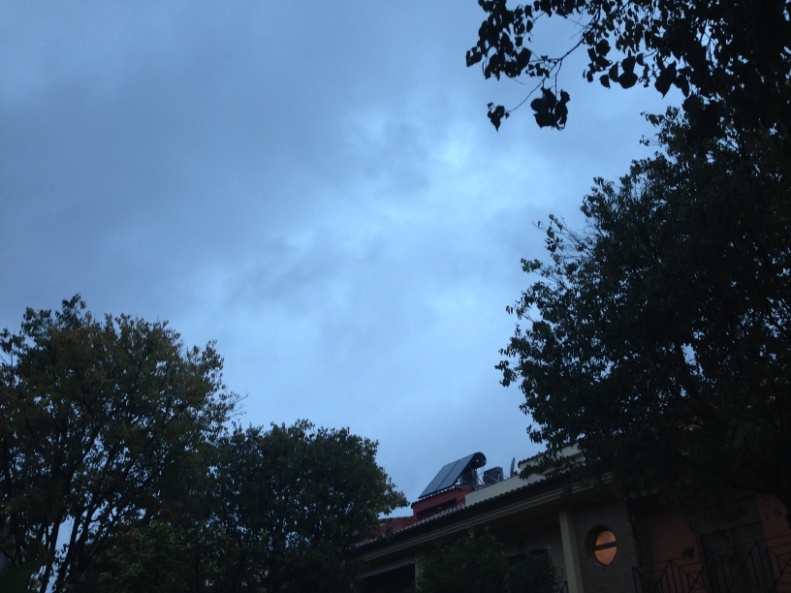 6th DAY
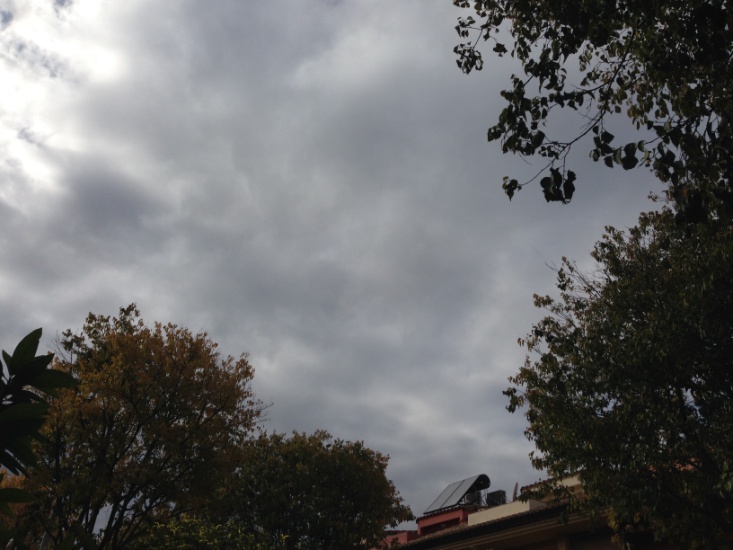 Cloudy
Highest temperature:  8ºC        
Lowest temperature:  17ºC
Sunrise:  8:08
Sunset:  17:37  
Chance of rain:  10%
Humidity:  71%
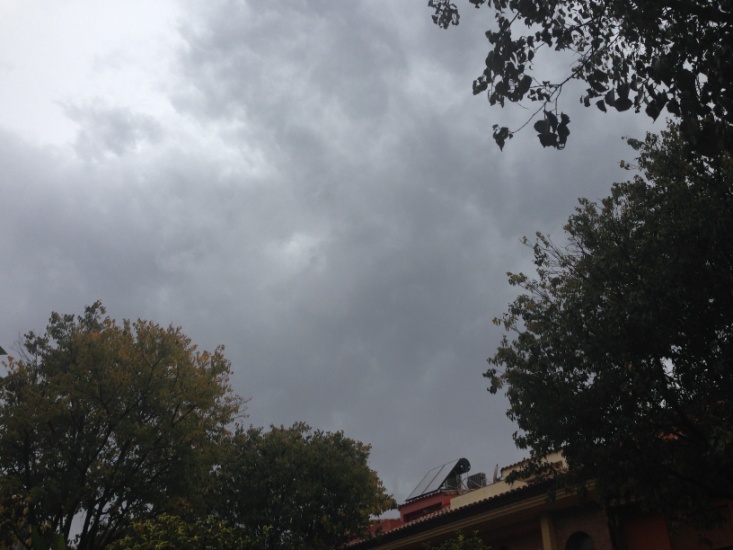 7th DAY
Sunny                                                      
Highest temperature:  9ºC        
Lowest temperature:  17ºC                   
Sunrise:  8:09
Sunset:  17:37  
Chance of rain:  10%
Humidity:  72%
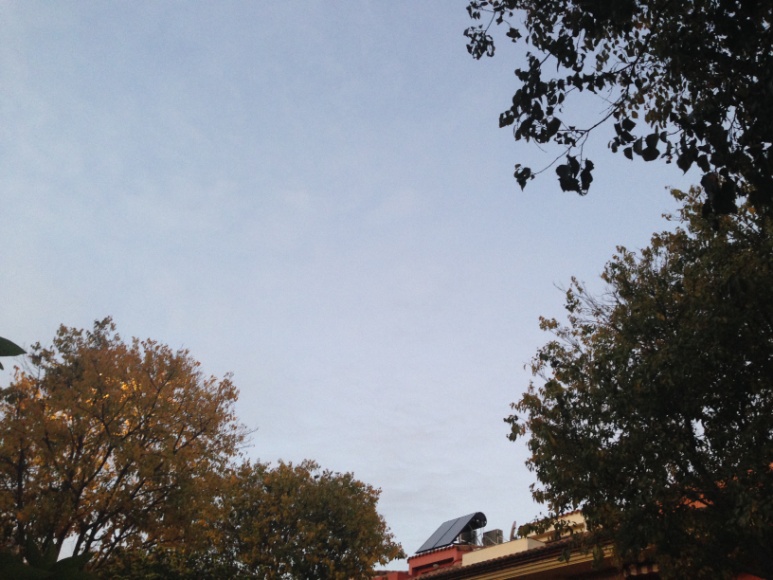 THE END